OVERVIEW PERKULIAHANKURIKULUM PAUD
PRIMA SUCI ROHMADHENYFARIDA NUR SETYOWATI
POKOK BAHASAN
DESKRIPSI MATA KULIAH
Mata Kuliah ini diselenggarakan dengan tujuan agar mahasiswa memiliki pengetahuan dan pengalaman dalam menyusun kurikulum operasional satuan PAUD berdasarkan kurikulum yang sedang digunakan. Materi kajian pada mata kuliah ini antara lain tentang konsep dasar kurikulum PAUD dan konsep kurikulum PAUD inklusi, sejarah perkembangan kurikulum PAUD, konten dan konteks kurikulum PAUD, berbagai model kurikulum PAUD, DAP, acuan kurikulum PAUD (local, nasional, dan internasional), struktur&muatan kurikulum PAUD, komponen kurikulum operasional PAUD, mekanisme dan prosedur pengembangan kurikulum, telaah dan simulasi penyusunan kurikulum PAUD. Pembelajaran secara online dilakukan dengan metode ekspositori, diskusi, project based learning, dan flipped classroom. Penilaian yang digunakan adalah penilaian proses dan hasil yang meliputi penilaian sikap melalui observasi, penilaian hasil karya, kinerja, UTS, dan UAS.
CAPAIAN PEMBELAJARAN
REFERENSI UTAMA
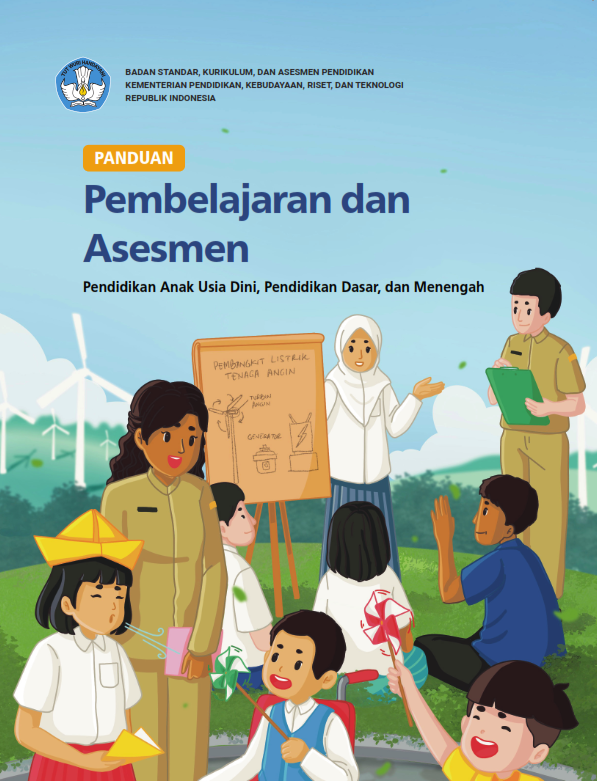 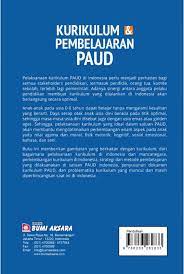 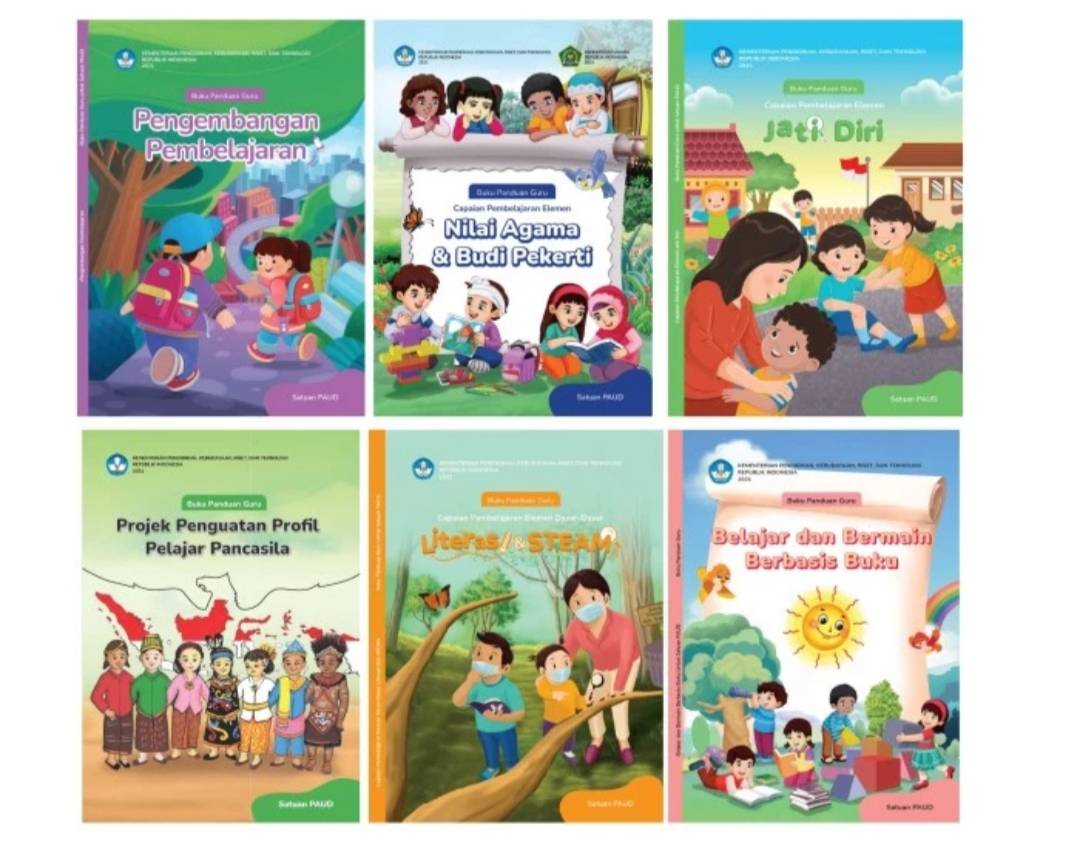 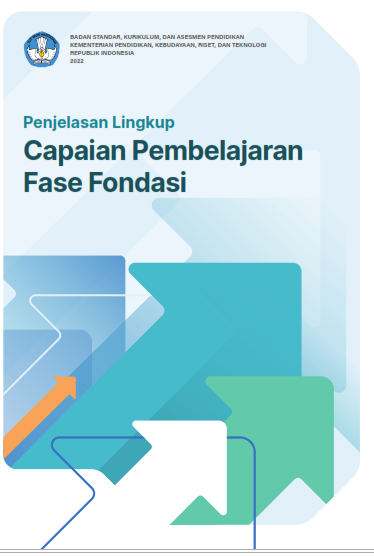 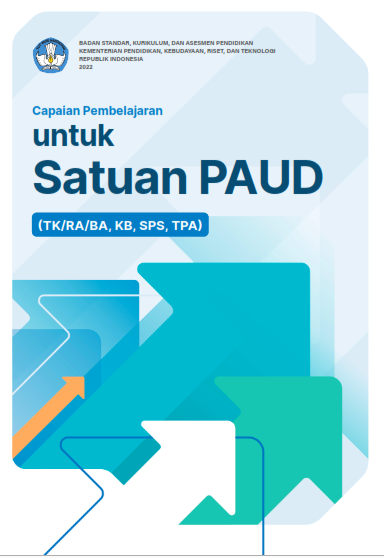 REFERENSI PENDUKUNG
Wortham, S. C. (2006). Early childhood curriculum: Developmental bases for learning and teaching. Kevin M. Davis.
McLachlan, C., Fleer, M., & Edwards, S. (2018). Early childhood curriculum: Planning, assessment and implementation. Cambridge University Press.
Gestwicki, Carol. (2007). Developmentally Appropriate Practice (3rd Edition). United States: Thomson Dellmar Learning
Kostelnik, J. M., Soderman K. Anne, & Whiren A.P. (2017). Kurikulum Pendidikan Anak Usia Dini Berbasis Perkembangan Anak (DAP) Edisi Kelima. Depok: Kencana
Dodge D.T. & Colker Laura J. (1999). The Creative Curriculum for Early Childhood Third Edition. Washington DC: Teaching Strategies
Catron, Carol E. & Allen, Jen. (1999). Early Childhood Curriculum Second Edition: A Creative Play Model. New Jersey: Prentice-Hall
Eliason, Claudia & Jenkins, Loa. (2008). A Practical Guide to Early Childhood Curriculum 8th edition. New Jersey: Pearson Prentice Hall
Hedge, Archana V. & Cassidy, Deborah J. (2009). Kindergaten Teachers’ Perspectives on Developmentally Appropriate Practices (DAP): A Study Conduted in Mumbai (India). Journal of  Research in Childhood Education, Spring 2009, Vol. 23, No. 3, pg. 367.
https://b-ok.asia/ 
(mahasiswa diperkenankan menambah referensi selain yang ditampilkan di sini kemudian berbagi kepada rekan dan dosen di kelas)
BOBOT PENILAIAN (KELAS A&B)
KONTRAK PERKULIAHAN
Berjilbab ( sync up online meeting) dan berpakaian syari (offline)
Minum air putih boleh
Baca Al Quran setiap awal kuliah melanjutkan ayat terakhir dibaca Bersama beserta artinya.
Keterlambatan: toleransi 15 menit, jika terlambat boleh masuk kelas tapi tidak boleh presensi 
Ketidakhadiran: sakit (ada surat dokter), ijin/pemberitahuan
Pengumpulan tugas: mohon cermat memerhatikan batas waktu dan teknis pengumpulannya.